İlkokulda Temel Matematik
Dr. Öğretim Üyesi Zeynep AKKURT DENİZLİ
Ankara Üniversitesi
Eğitim Bilimleri Fakültesi
İçerik
Matematik nedir?
Matematik Yapmak Nedir?
Matematikte Öğrenme Nasıl Gerçekleşir?
Kavramsal ve İşlemsel Anlama
Matematik Yapmak
Bir konuyu bilmek ne demektir?

Örneğin; bir öğrencinin geometrik şekiller konusunu bilip bilmediği nasıl anlarsınız? Anlamak için neler yaparsınız?
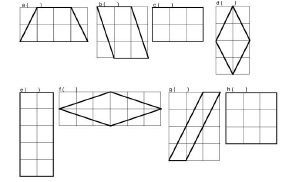 Matematik Yapmak
Soru: Yandaki şekillerden dikdörtgen 
olanları işaretleyiniz.



Aşağıdaki yanıtları veren öğrenciler dikdörtgen kavramına ilişkin neleri biliyor olabilir? 
Her bir öğrenci hakkında ne düşünürsünüz?
1. Öğrencinin yanıtı: C                    2. Öğrencinin yanıtı: C, E, H                   3. Öğrencinin yanıtı: C, E
Matematik Yapmak
‘ Neden?’  sorusu!   
  2. öğrenci ‘Bu şekiller dikdörtgen, çünkü hepsi kapıya ya da pencereye benziyor.’ yanıtını verirse bu öğrenci hakkında ne düşünürsünüz? 
       
                          Matematik yapmak doğru yanıtı bulmak değildir.
        
Bir konunun anlaşılması zannettiğimiz kadar kolay değildir.  Bu, ancak sınıfta gerçek anlamda matematik yapmakla mümkündür.
Matematik Yapmak
Öğrencilerin çizdikleri ya da farklı araçlar (geometri tahtası gibi) kullanarak oluşturdukları dikdörtgenler üzerinde tartışmak (Grup çalışması yapılabilir.)

(Büyüklükleri/konumları farklı olduğu halde neden hepsinin dikdörtgen olduğunu düşündürmek)

Her bir öğrencinin birbirinden farklı dikdörtgen modelleri oluşturmalarını istemek ve oluşturdukları bu dikdörtgenleri kağıda çizdirmek.

Geometri yazılımı kullanmak.

Bir şeklin dikdörtgen olduğunu nasıl anlıyorsunuz?  Sizce dikdörtgen nedir? Soruları ile tartışma ortamı oluşturmak.
…
Matematik Yapmak
Matematik yapmak için sınıf ortamı nasıl olmalıdır?

Öğrencilere üzerinde uğraşmaya değer etkinlikler sunmak

Etkinliklere ve matematik derslerine özel sınıf düzeni oluşturmak

Öğrencilerin matematiksel fikirlerini paylaşıp savunduğu (risk içeren)ortamları oluşturmak
Matematik Yapmak
1. Tüm açıları dik olan paralelkenar
2. Sadece karşılıklı kenarları eşit olan ve dört açısı dik olan dörtgen
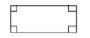 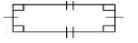 Matematik Yapmak
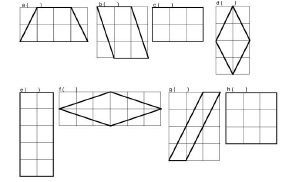 Matematik Yapmak
Örnekler 

6+7= 5+8 = 4+9          
Buradaki örüntü/ ilişki nedir? Neler keşfedilebilir?

2. İki tek sayının toplamı çift iken çarpımı neden tektir?
İlişkileri fark etmeye başlayınca matematik yapmaya başlarız!